Gráficos Estadísticas Crediticias TrimestreAbril – Junio 2025
Dirección Planeación Estratégica
Sección de Estadísticas
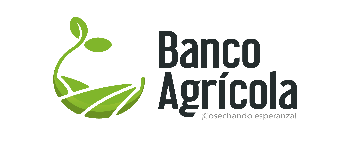 Montos  Programado y Formalizado
por Sub-Sectores  
Abril - Junio 2025
Gráfica No. 1
(Sub-Sectores)
(En Millones RD$)
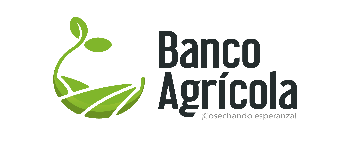 Monto Formalizado de Arroz por Meses
Abril - Junio 2025
(En Millones RD$)
Gráfica No. 2
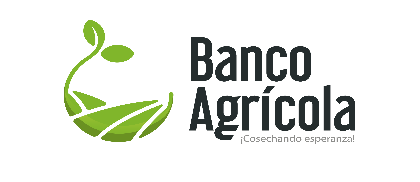 Monto Formalizado por Regionales 
Abril - Junio 2024-2025
Gráfica No. 3
(En Millones RD$)
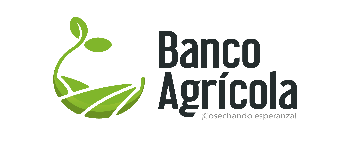 Participación Porcentual del Monto Formalizado
 Por Sub-Sectores
Abril - Junio 2025
Gráfica No.4
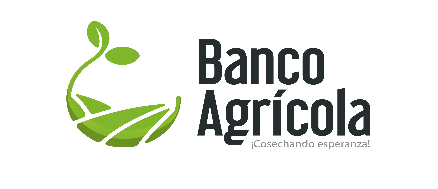 Montos Desembolsado y Cobrado por Regionales
Abril - Junio 2025
(En Millones RD$)
Gráfica No.5
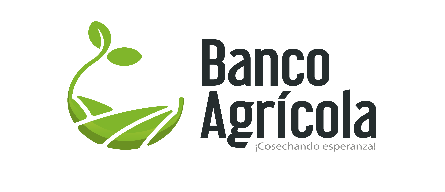 Comparativo de los Recursos Ejecutados 
Abril - Junio 2024-2025
(En Millones RD$)
Gráfica No. 6
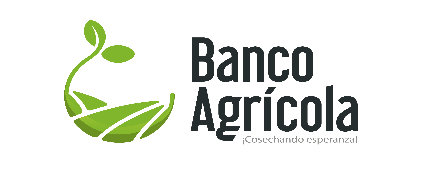 Ejecución de los Programas de Préstamos,
Desembolsos y Cobros
Abril - Junio 2025
Gráfica No. 7
(En Millones RD$)
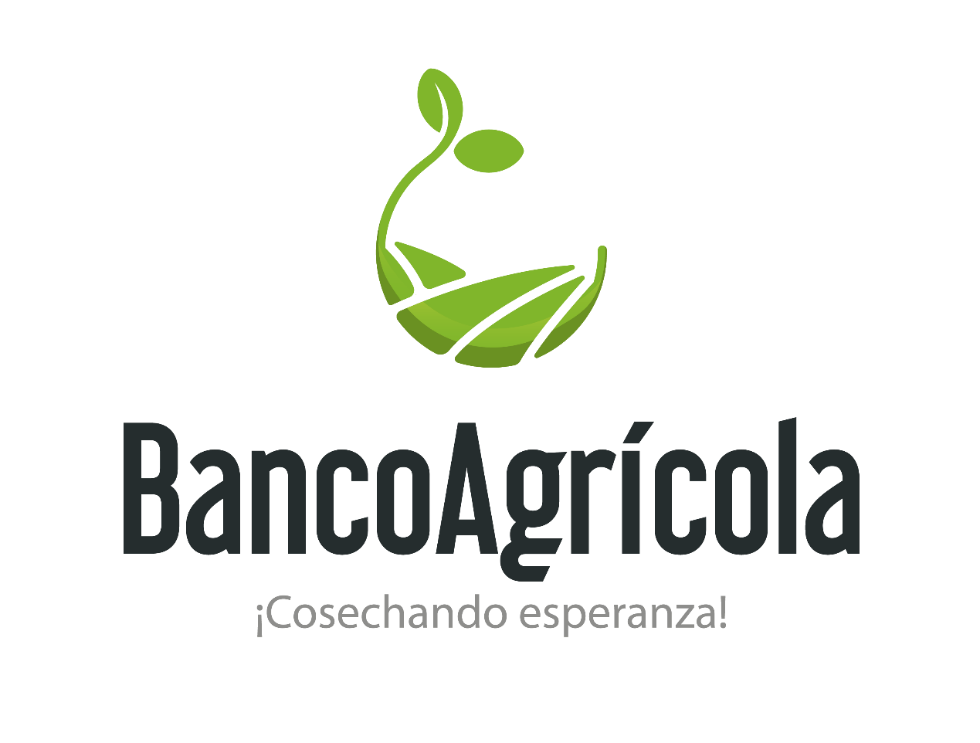 Financiamiento a Tasa 0%
Trimestre 
Abril - Junio 2025
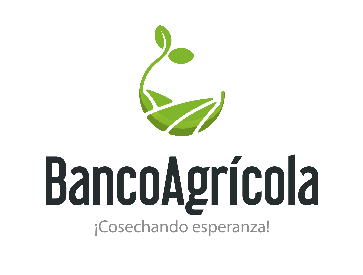 Préstamos Formalizados según Renglones 
Tasa 0%
Abril - Junio 2025
Gráfica No. 9
(En Millones RD$)
Planeación Estratégica-Sección de Estadística.